8-9 класс
«Челябинский Арбат – Кировка»





Подготовила учитель МХК и ИЗО
О.В Смолина МКОУ «Новобатуринская СОШ»
Цель: Познакомиться с достопримечательностями улицы Кирова
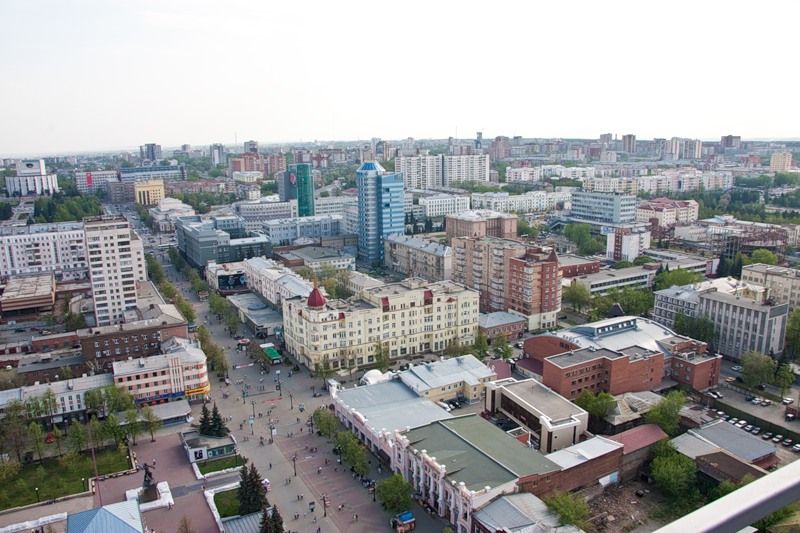 Узнаете ли вы, что за место мы видим с высоты птичьего полёта?
Что вы можете рассказать об этом месте?
Расскажите о ваших впечатлениях.
Кировка или Челябинский Арбат - пешеходная улица в центре Челябинска, которая получила свое «второе название» от, уже ставшего нарицательным, названия московского Арбата. 
Официальное название пешеходной улицы - «Кировка» присвоено распоряжением главы города 13 сентября 2004 г. после проведения конкурса, проводившегося с мая 2004 г.
Кировка проходит по южной части улицы Кирова от ул. Труда до проспекта Ленина. Улица Кирова - одна из первых городских улиц, торговый центр старого Челябинска.
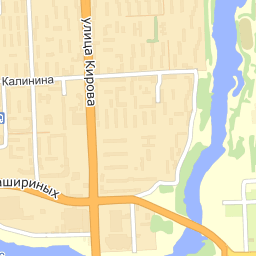 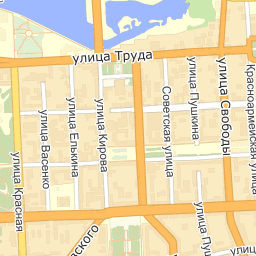 До революции улица Кирова представляла собою 2 улицы: заречная часть именовалась улицей Екатеринбургской, отрезок от реки – улицей Уфимской.
Название улиц соответствовали дорогам, ведущим на Екатеринбургский и Уфимские тракты.
Улица Кирова имеет для Челябинска особую историко-культурную значимость - два столетия назад здесь располагались дома именитых купцов.
Старинных домов того времени теперь осталось мало.
20 февраля улицы получили общее название – Рабочее-Крестьянская, которая в начале 30-х годов была переименована в честь С.М. Кирова.
В 2000 году мэр Челябинска Вячеслав Тарасов решил сделать из данной улицы культурный памятник, сделав её пешеходной.
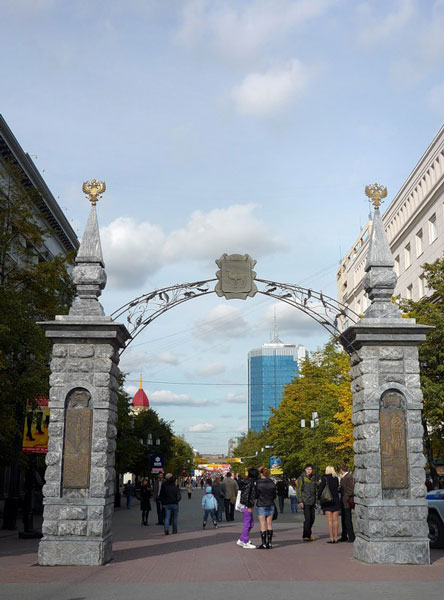 В 2004 году этому пешеходному участку официально присвоили ласковое название Кировка.
Последние 10-лет улица Кирова полностью изменила свой облик – застроена современными высотными зданиями.
В дальнейшем на ней были размещены памятные информационные доски на зданиях, представляющих историческую ценность, выполнено освещение, проведена реставрация и сделана подсветка фасадов, оборудованы места отдыха, установлено 248 скамеек, уложена тротуарная плитка.
Пожалуй, самое красивое здание на Кировке – бывший дом купца Валеева. До революции 1917 года здесь жили и торговали башкирские купцы Валеевы. В начале XX века это был один из крупнейших магазинов Челябинска,
оборудованный по последнему слову техники. Вплоть до того, что в подвале находилась собственная электростанция. 
Челябинцы шли сюда за золотыми и серебряными украшениями, оренбургскими пуховыми платками, граммофонами, канцелярскими товарами и т.д. 
Сейчас в этом старинном доме, построенном в стиле модерн с элементами эклектики, располагается магазин «Молодежная мода».
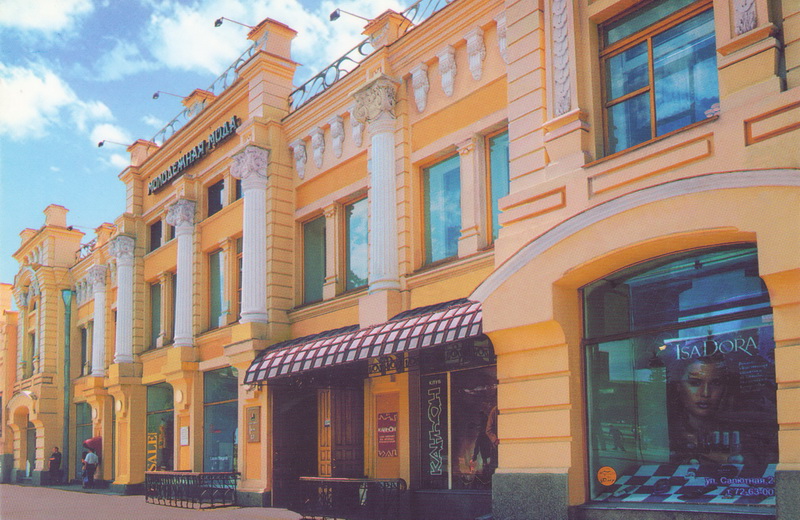 Обновленная улица Кирова помолодела, стала любимейшим местом отдыха челябинцев. 
19 декоративных скульптур украсили Кировку. Здесь «поселились» и …
Давайте вспомним, какие скульптуры нам повстречаются на пути.
Нашлось место и для городового и модницы с зеркалом.
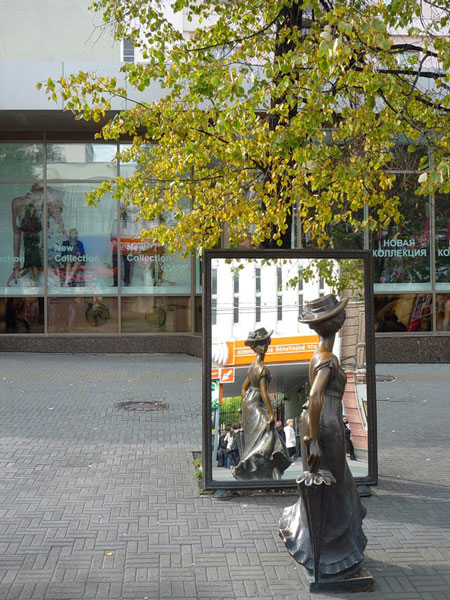 чистильщик обуви, извозчик, нищий
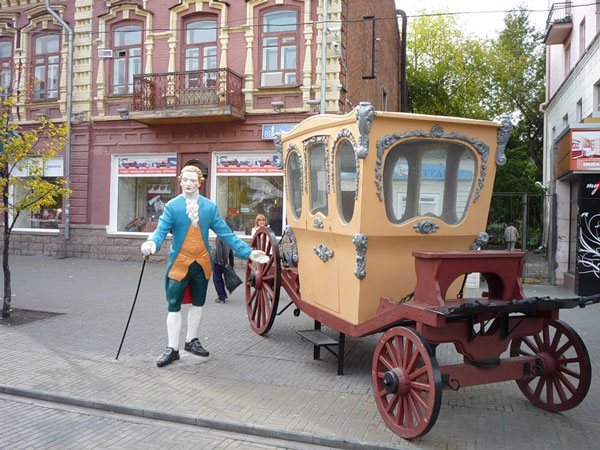 Скульптурная группа – башкирский мальчик с верблюдами
Как называется скульптура?Кто изображён?Попробуйте придумать историю этого человека.
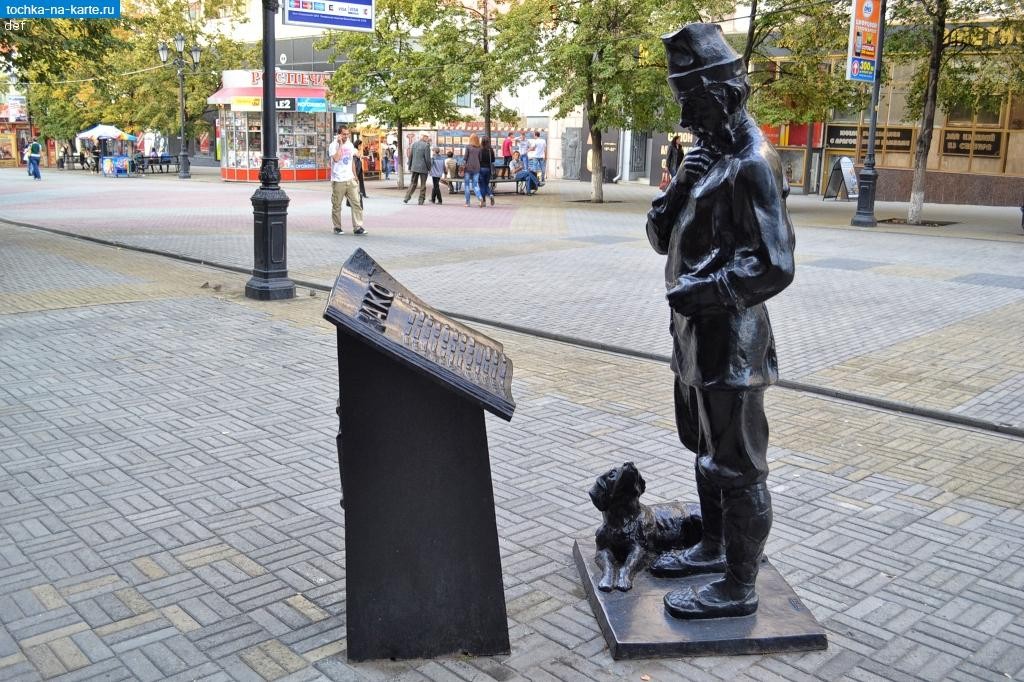 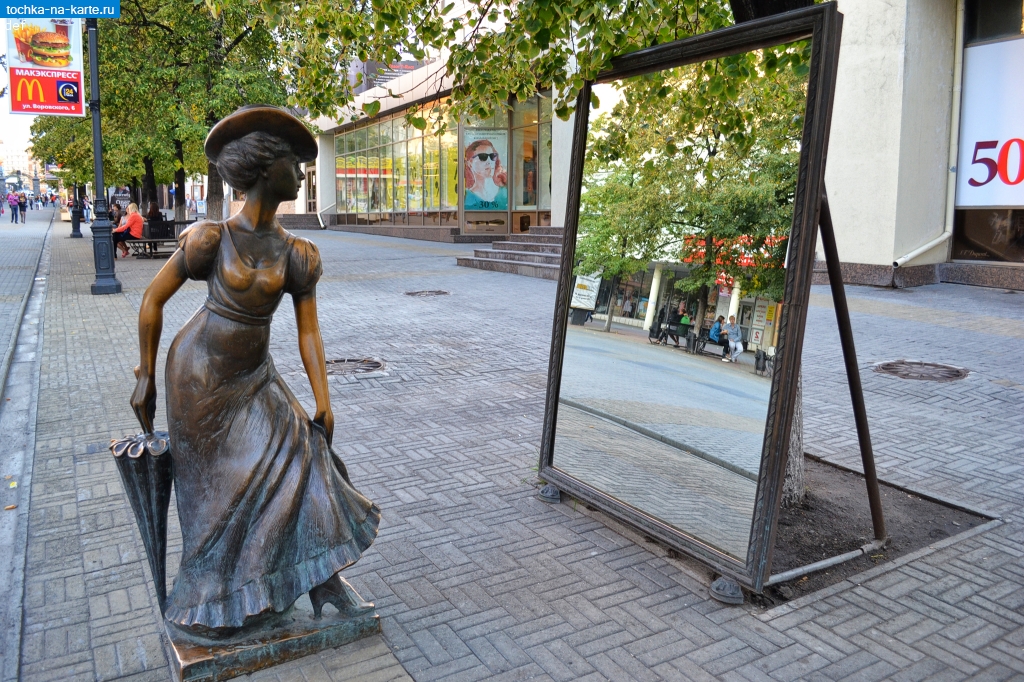 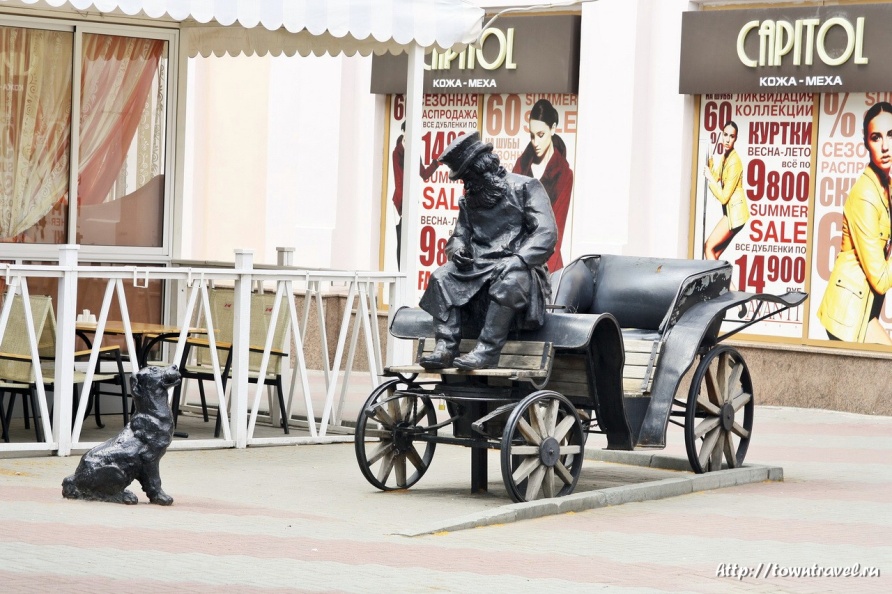 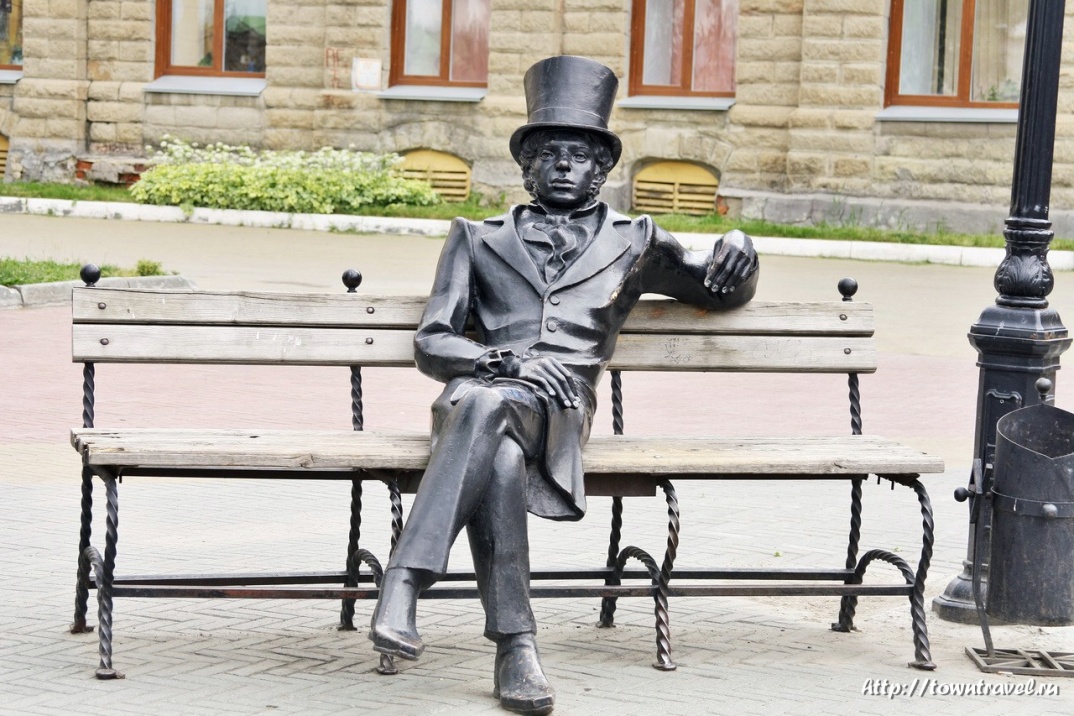 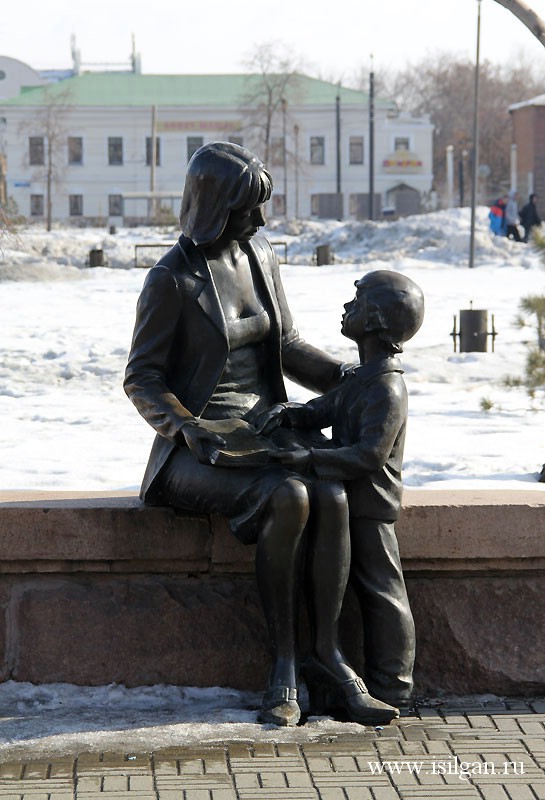 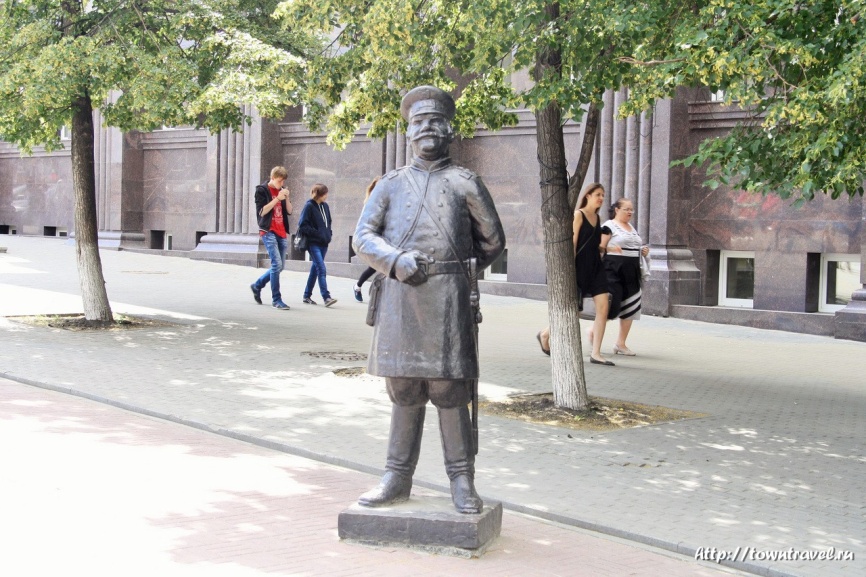 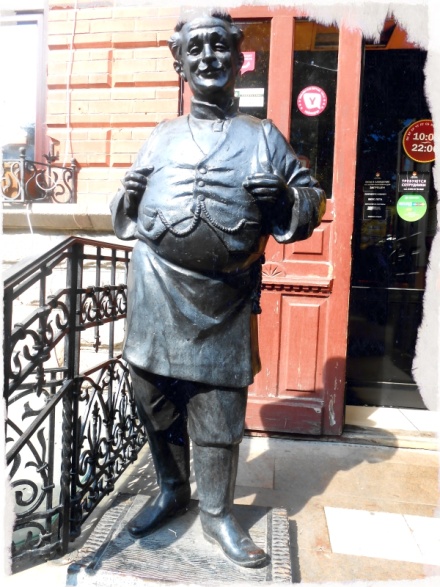 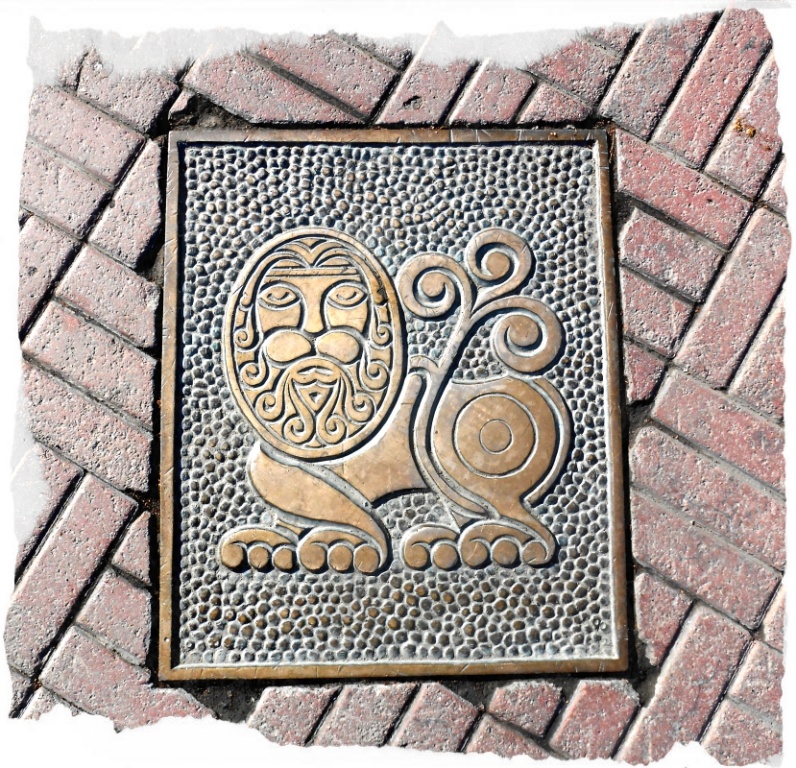 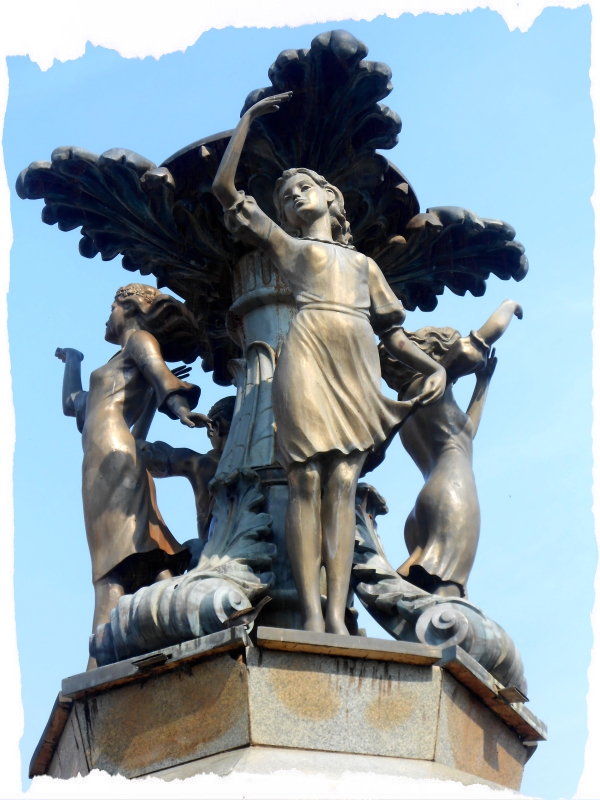 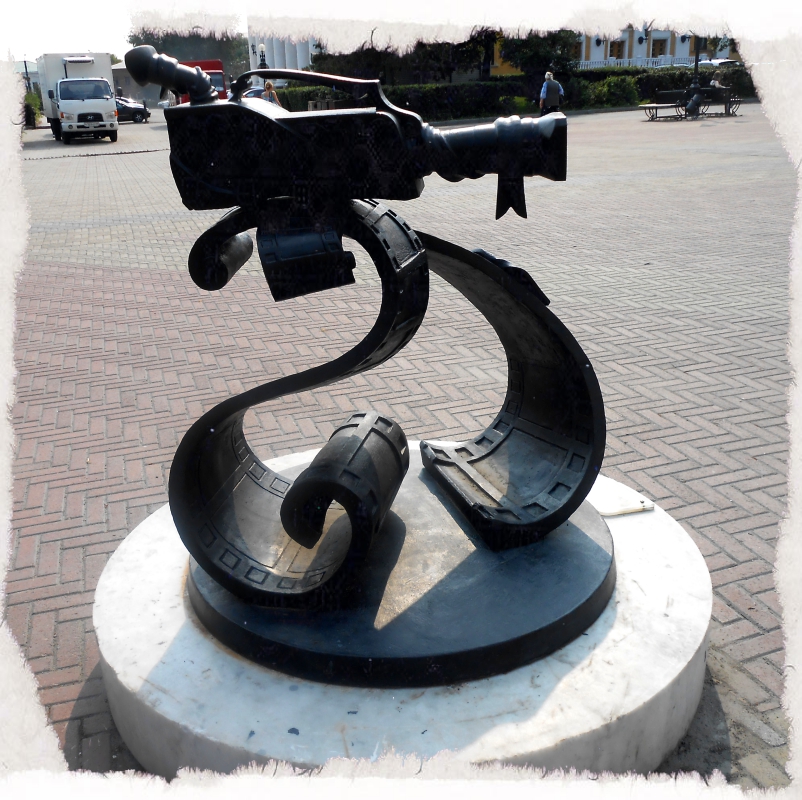 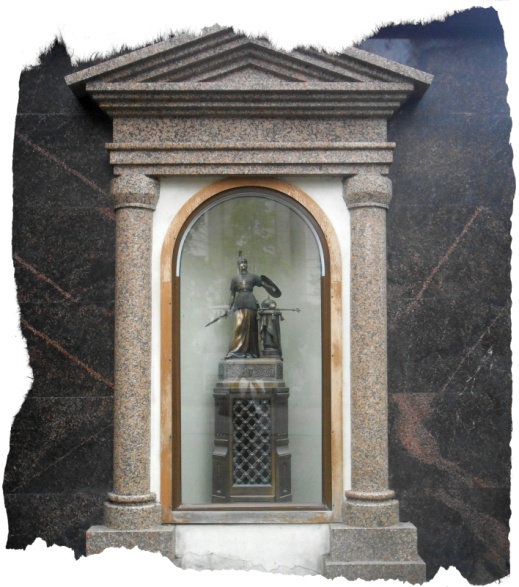 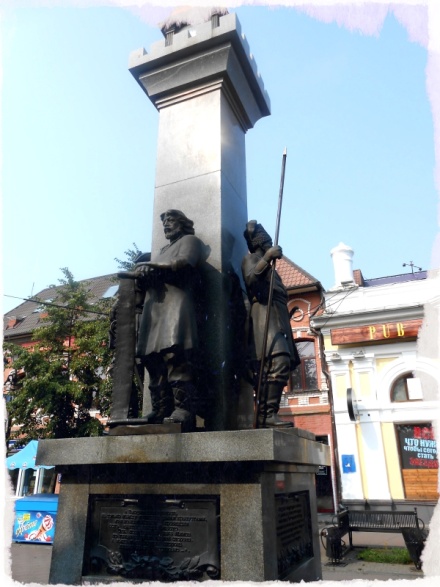 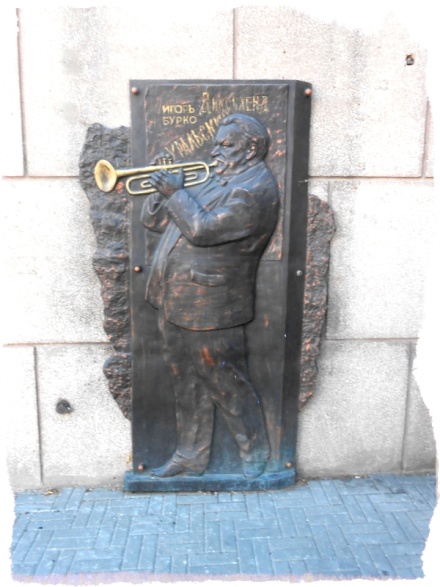 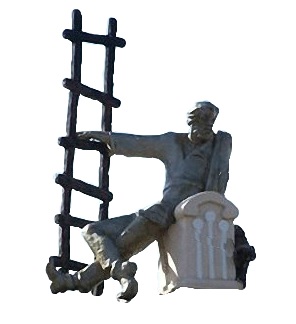 Над их созданием трудилась авторская группа в составе 12 человек под руководством 
  В.А. Полянского в творческой мастерской «Салют».
Ещё одним украшением Кировки стал фонтан, уютно расположившийся у сквера театра оперы и балета имени М.И. Глинки
Появиться желание вернуться в Челябинск – бросьте монетку! Но так как у нас нет моря и фонтанов маловато, пройдите в центр Кировки, там под ногами по кругу расположились знаки зодиака, найдите свой, встаньте на металлический квадрат, бросьте монетку и загадайте желание. Говорят, всегда сбывается, так что до встречи на Кировке!
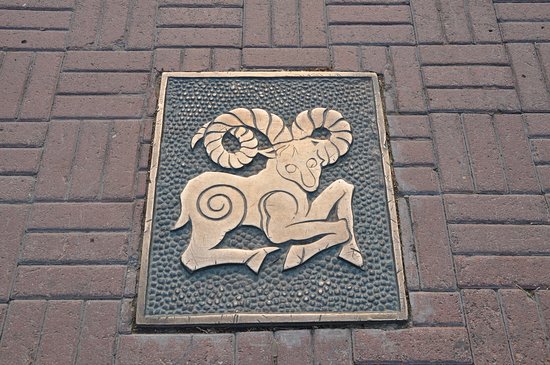 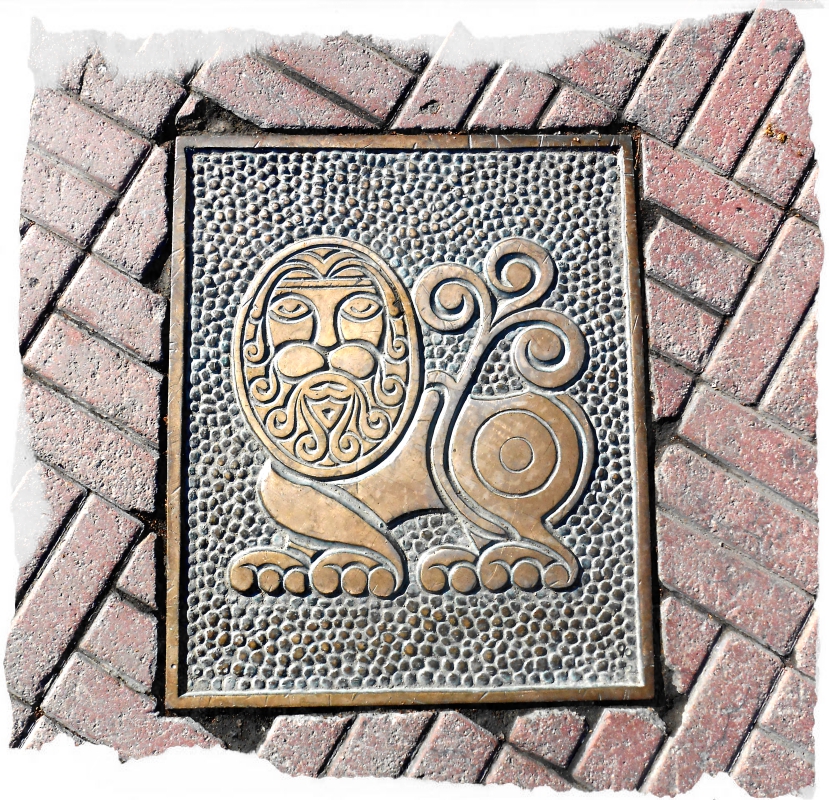 Домашнее заданиеНайти информацию об одной из скульптуре и оформить информационный лист.Формат А4-фото и информация.
Источник
http://www.uralskazi.ru/ural/dlya_gostey/gid/skulpturi/